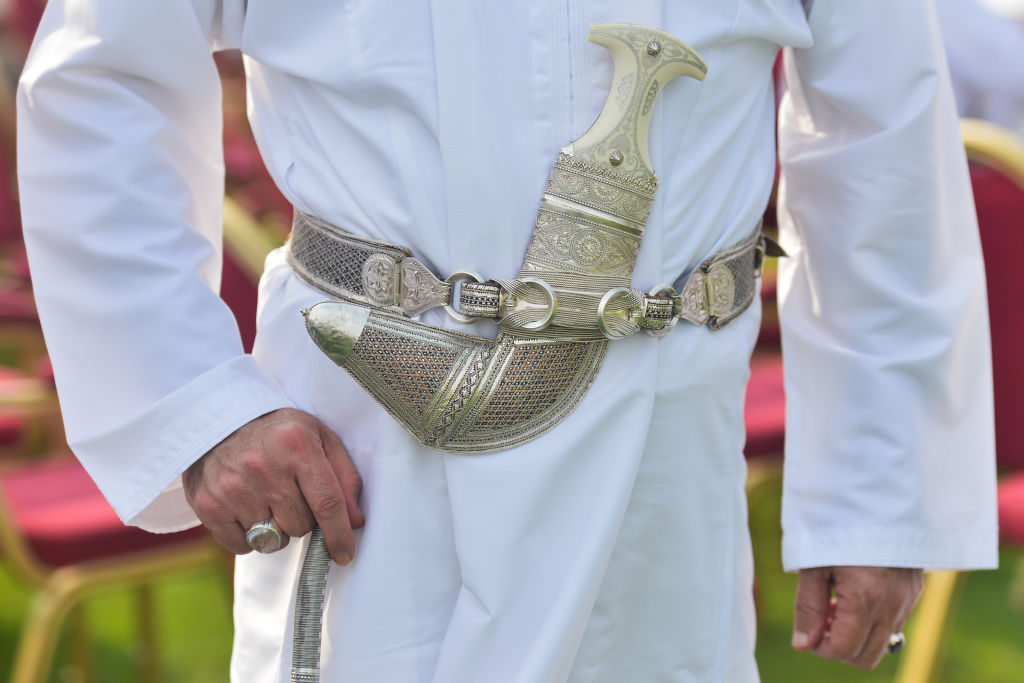 الخنجر العماني
معلومات عن الخنجر العماني
يتخذ الخنجر العماني شكل خطاف أو حرف (J).
الخنجر العماني يعد خنجر تقليدي وكان ولا زال يرتديه رجال السلطنة في الاحتفالات المختلفة.
يُصنع الخنجر العماني من مجموعة مواد مختلفة ومن أبرزها الفضة المُستخلصة من صهر النقود الفضية.
يعد تذكار ورمز شعبي ويتم بيعه في أسواق عمان.
يعد الخنجر رمزًا وطنيًا للسلطنة، حيث يتم طباعته على العملة العمانية، وعلى الشعار العماني الوطني.
يكثر ارتداء الخنجر العماني لدى الأعيان في المناسبات الوطنية والاحتفالات الخاصة مثل الزفاف أو التكريمات.
 كان قديمًا يستخدم للدفاع عن النفس، ولكن الآن أصبح من كماليات الأناقة لدى الرجل العماني.
تاريخ الخنجر العماني
يرجع تاريخ الخنجر العماني إلى المنحوتات الصخرية الموجودة على شواهد القبور التي توجد في المنطقة الوسطى برأس الجبل، وهناك اعتقاد أن تلك المنحوتات كانت قبل إحياء المدرسة الوهابية، والتي حدثت في أواخر عام 1700 ميلاديًا، ولكن لم يتم التعرف على التاريخ الذي صُنع فيه الخنجر العماني لأول مرة.
أنواع الخنجر العماني
استخدام ورمزية الخنجر العماني
كان يُطبع الخنجر في السابق على شعار سلطنة عمان، وعلى الطائرات الوطنية في السلطنة، ولكن تمت إزالة رمز الخنجر عام، كما يتم استخدام الخنجر كذلك كشعار لشركة "عمانتل" التي تعد شركة الاتصالات الأولى بسلطنة عمان، وهناك شركات عديدة تستخدم رمز الخنجر مثل شركة "أمواج" التي ترجع ملكيتها إلى العائلة المالكة بالسلطنة.